CORDATA
COsmic Ray Detectors Array for Taeching Advances
CDS 30/06/2014
Flavio Dal Corso
1
Progetto di didattica della scienza rivolto alle scuole secondarie
Nasce in Trentino per iniziativa di prof. Ignazio Lazzizzera, e vede la collaborazione di: 
Università di Trento
INFN-Tn (ora TIFPA) Trento Institute for Fundamental Physics and Application
FBK Fondazione Bruno Kessler
IPRASE Istituto Trentino per la Ricerca e la Sperimentazione  Educativa
CDS 30/06/2014
Flavio Dal Corso
2
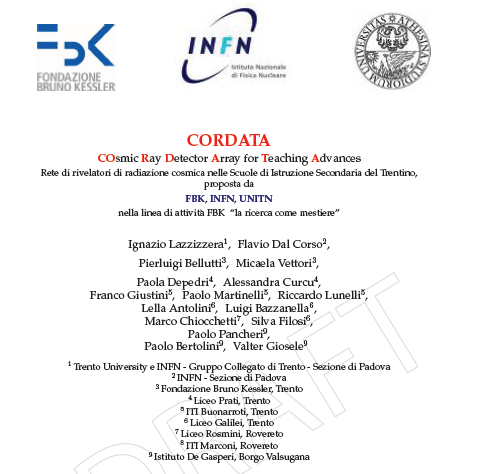 CDS 30/06/2014
Flavio Dal Corso
3
Scopo del progetto
«Creare una rete di rivelatori a scintillazione da dislocare in Scuole di Istruzione Secondaria in Trentino al fine di coinvolgere insegnanti e studenti in un vero esperimento di misura di sciami cosmici, ma anche di flussi in diverse condizioni ambientali e di altitudine, e della vita media dei muoni. Gli studenti saranno anche condotti a capire i contenuti fondamentali della relatività ristretta e della fisica particellare ed astro-particellare».
Lazzizzera ha condotto seminari in sei scuole, per complessive ~45h,  su temi di fisica moderna (relatività ristretta, fisica astro-particellare, con un taglio interdisciplinare; cfr. note di Ignazio). Le scuole sono inoltre stimolate a sviluppare propri sw per l’analisi (interfacce grafiche con Root e iPython).
Altre scuole tecniche hanno dato disponibilità per supporto nella produzione circuiti elettronici e PCB.
C’è molto interesse da parte delle scuole e delle istituzioni trentine (stand al MUSE e al Festival delle Scienze di Genova, dove CORDATA sarà ospitata nella Sala delle Armi, al Palazzo Ducale). 
Hanno manifestato interesse anche insegnanti di altre zone d’Italia.
CDS 30/06/2014
Flavio Dal Corso
4
Precursori – Progetto EEE
«Il Progetto EEE (Extreme Energy Events) è stato originariamente concepito per almeno 100 moduli in 100 scuole disseminate su tutto il territorio nazionale e presentato ufficialmente al Ministro dell’Istruzione, dell’Università e della Ricerca, L. Moratti, il 3 Maggio 2004 al CERN». 
L’installazione nelle scuole è iniziata nel 2006. Attualmente (2012) sono installati 35 rivelatori presso scuole italiane e 2 al CERN.
La distribuzione di rivelatori sembra aver raggiunto il plateau (1 sola nuova installazione tra il 2010 e il 2012)
Criticità: 
Rivelatore grande e delicato (MGRPC di vetro) di difficile  costruzione  e manutenzione.
Rischi per gli studenti legati all’HV e al gas
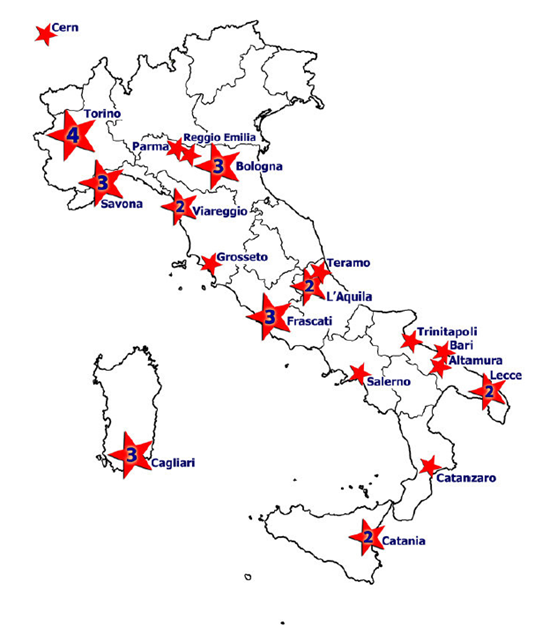 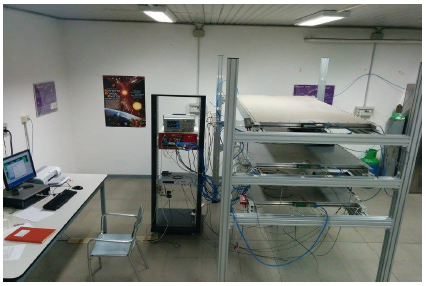 CDS 30/06/2014
Flavio Dal Corso
5
Precursori – QuarkNet
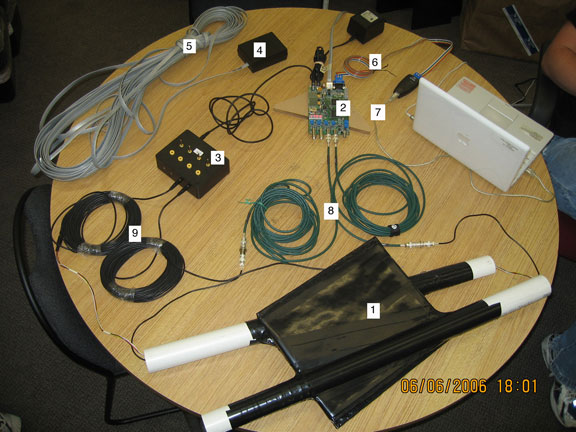 Progetto che esiste da una decina d’anni, finanziato dal governo federale, diffuso su tutto il territorio degli USA,
supportato da FNAL …  (http://quarknet.fnal.gov/)


Scintillatori plastici letti da PM
Elettronica custom ridotta al minimo
Elettronica commerciale low cost

Riamane un punto un po’ delicato: 
I PM (costi, HV, delicati da maneggiare…)
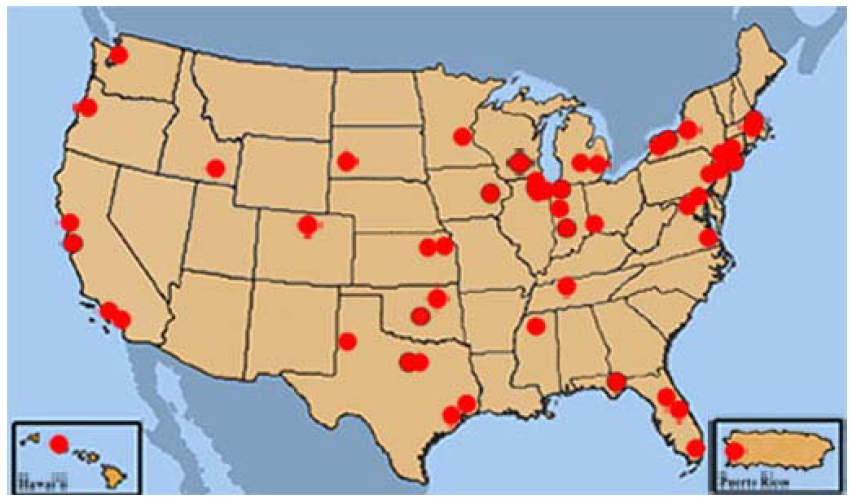 CDS 30/06/2014
Flavio Dal Corso
6
La proposta di CORDATA
CORDATA intende adottare integralmente il sistema di QuarkNet (hardware e software), sostituendo i PM con SiPM. 
L’obbiettivo vorrebbe essere quello di fornire alle scuole una «scatola di montaggio» con la quale gli studenti possano costruirsi il loro rivelatore senza rischi e senza timori di fare (troppi) danni.
CDS 30/06/2014
Flavio Dal Corso
7
Scintillatore + fibra WLS + SiPMNon è una idea nuova…
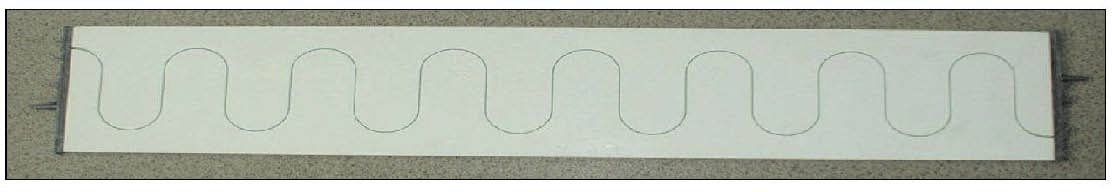 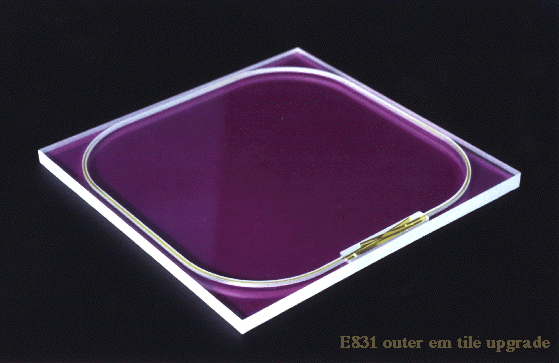 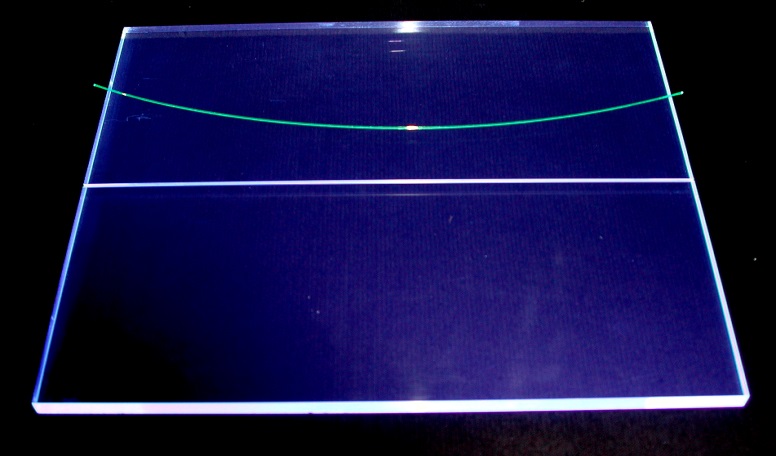 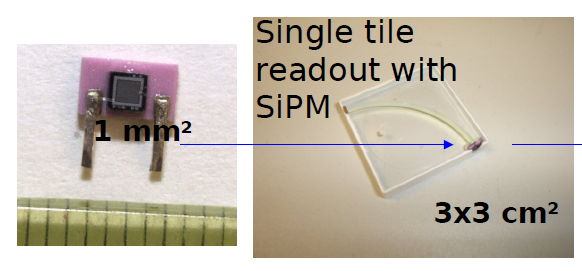 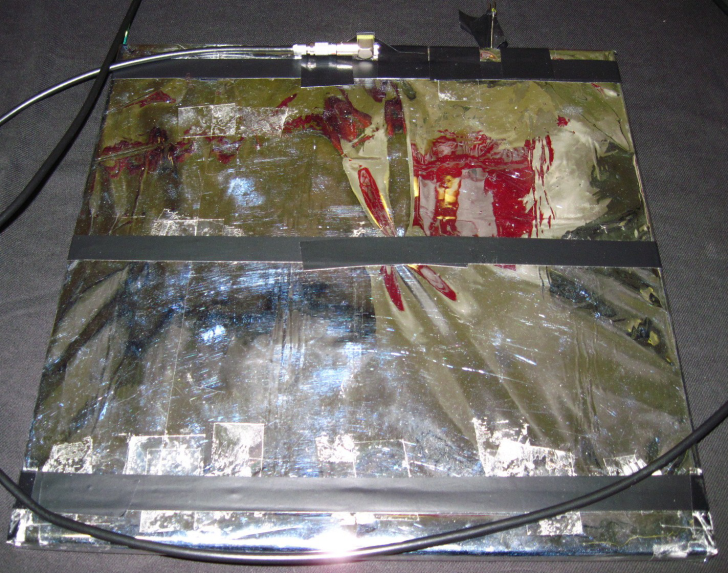 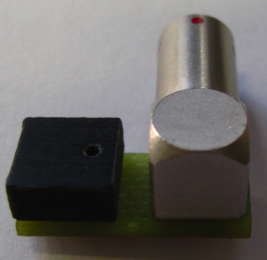 CDS 30/06/2014
Flavio Dal Corso
8
La grande varietà di soluzioni adottate è accompagnata dalla mancanza di studi accurati sulla distribuzione ottimale  della fibra su lastra ~30x30 cm2 e sulla uniformità di risposta della lastra.
Esiste una simulazione (Montanari INFN-Bo) di differenza di risposta tra due lastre, 5x25 cm2 e 10x25 cm2, lette da fibra wls longitudinale, che mostra come la seconda perda ~43% del segnale.
CDS 30/06/2014
Flavio Dal Corso
9
1° prototipo
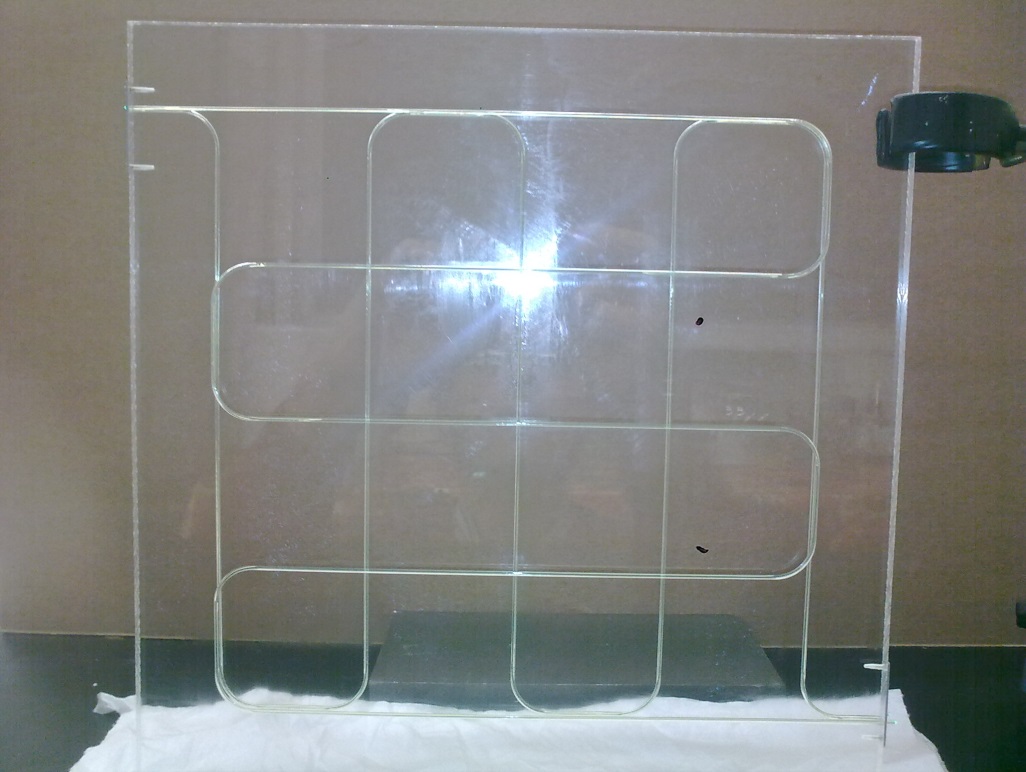 2 fibre l  130 cma serpentina sulle 2 facce  alta uniformità ed efficienza
4 SiPM (1 x estremità di fibra)  possibilità di studiare il miglior compromesso tra AND e OR dei segnali
Problemi:
2 SiPM sono morti inaspettatamente
La fibra perde segnale sulle curve
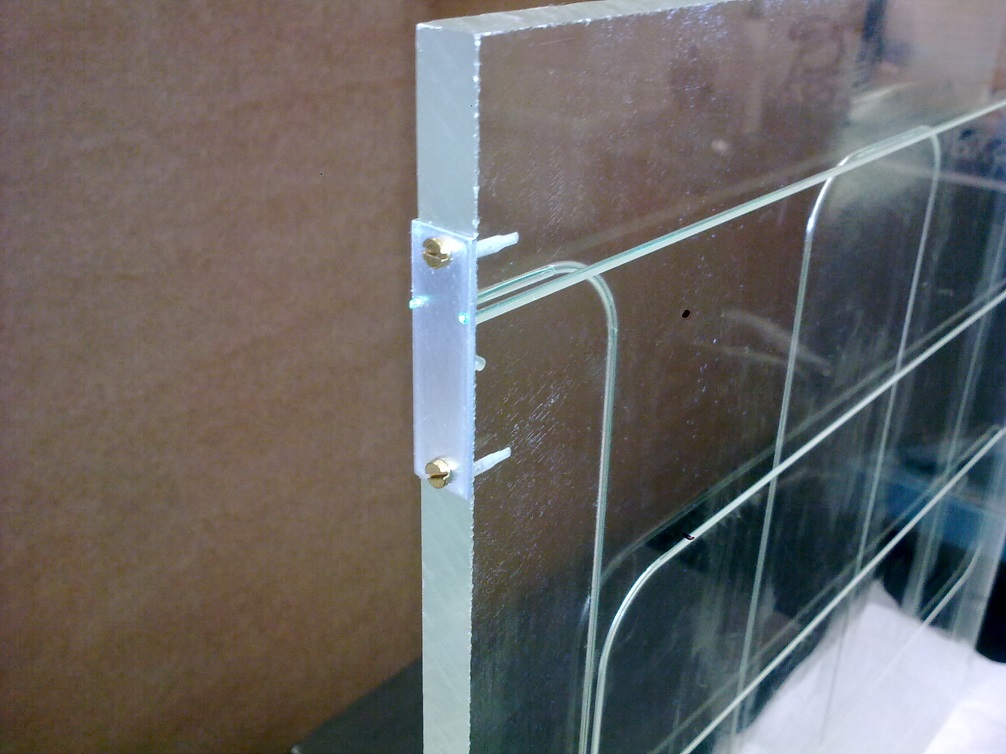 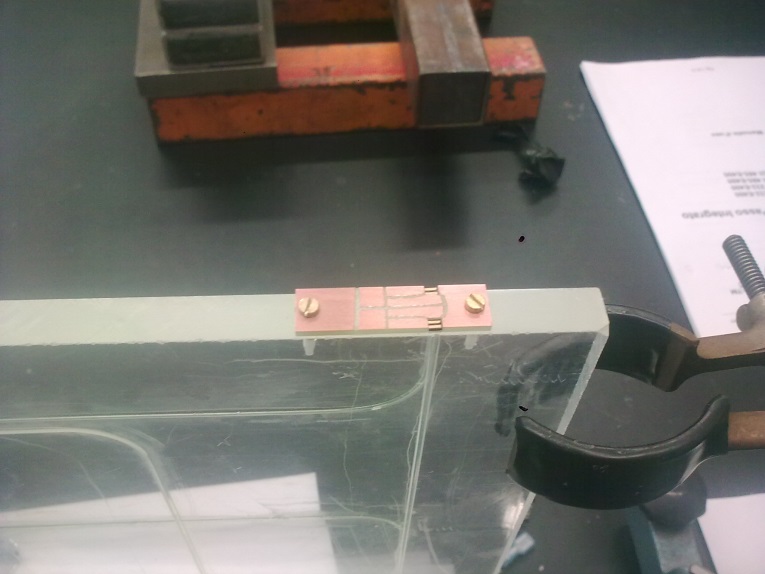 CDS 30/06/2014
Flavio Dal Corso
10
1° prototipo
Segnale visto su 50 , amplificato x5
Necessario un preamplificatore con transresistenza >> 50 
Necessario integrare il segnale per compensare la dispersione temporale dei fotoni
CDS 30/06/2014
Flavio Dal Corso
11
2° prototipo
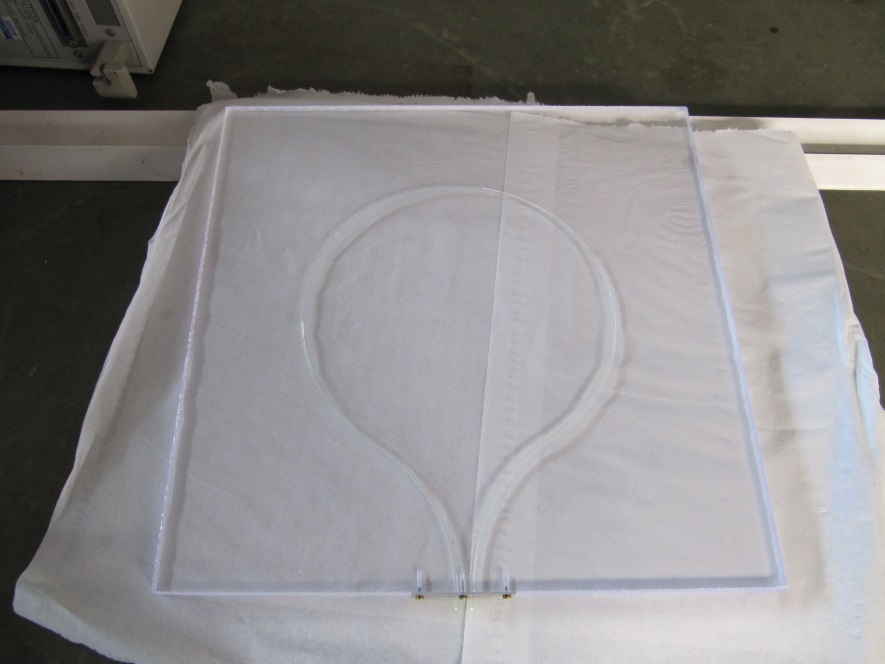 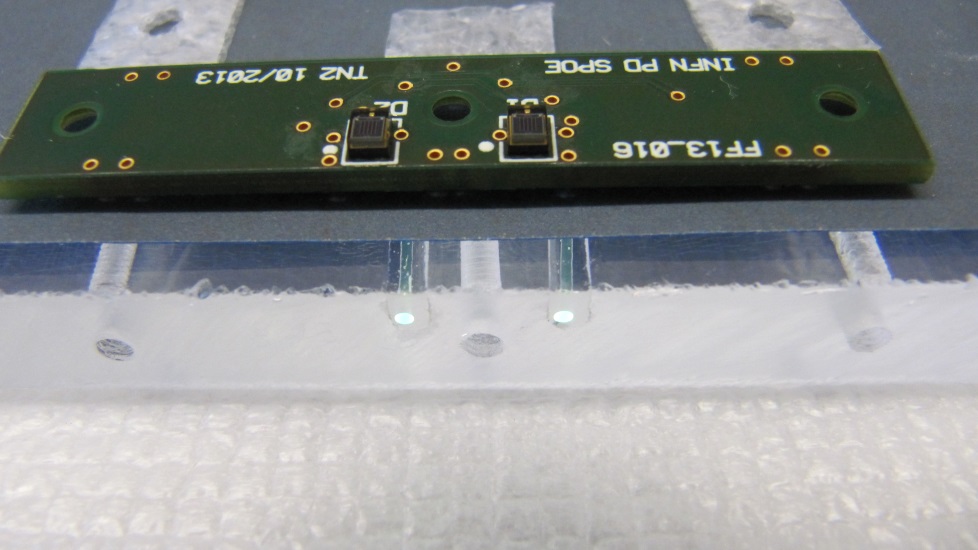 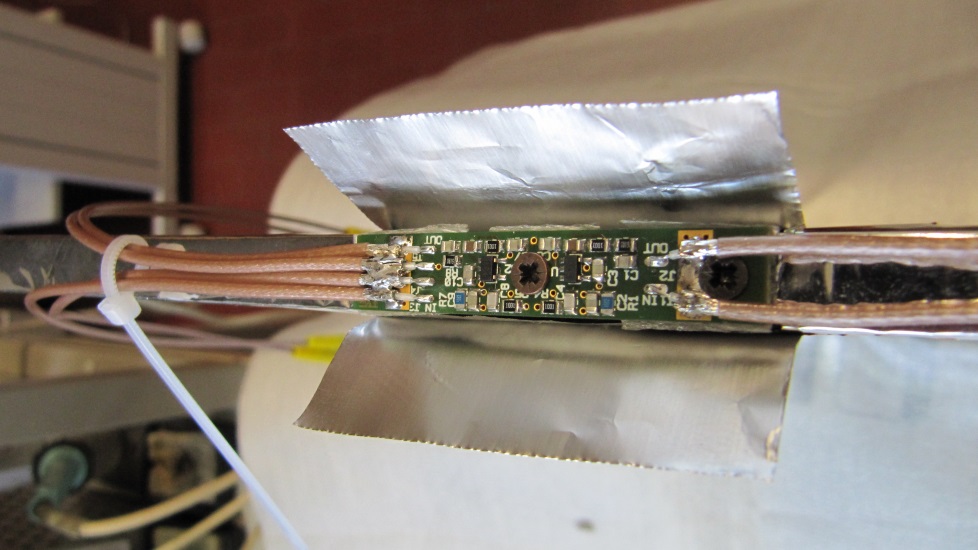 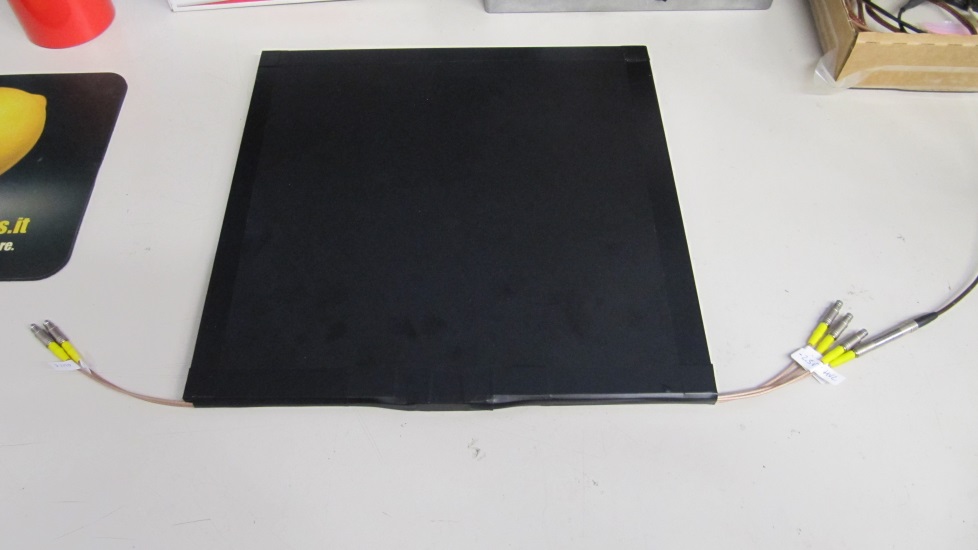 CDS 30/06/2014
Flavio Dal Corso
12
2° prototipo - preamplificatore
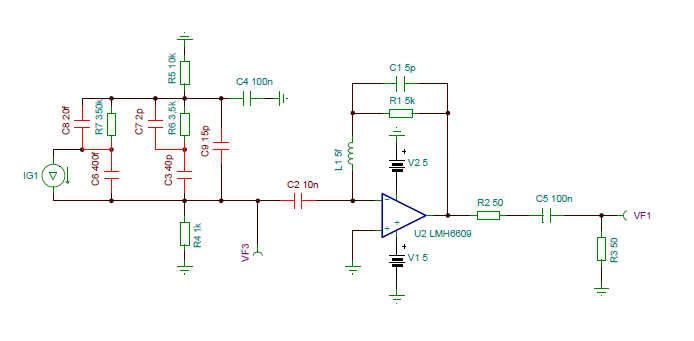 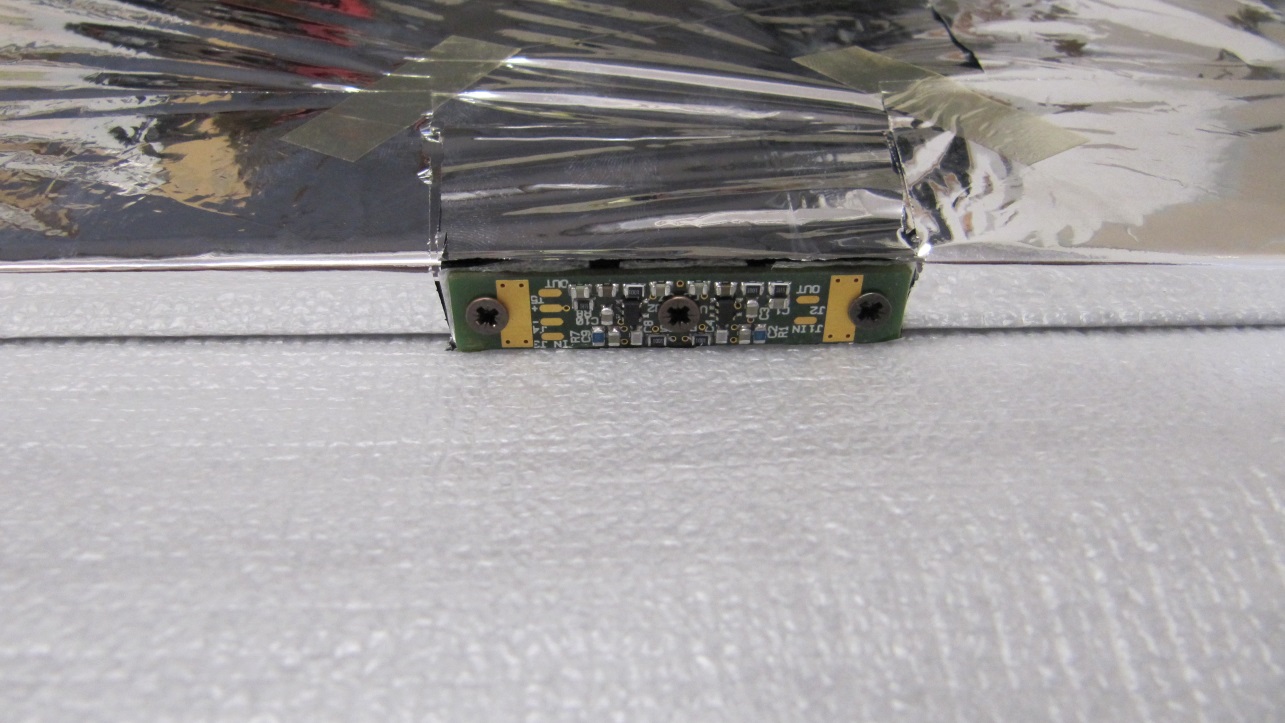 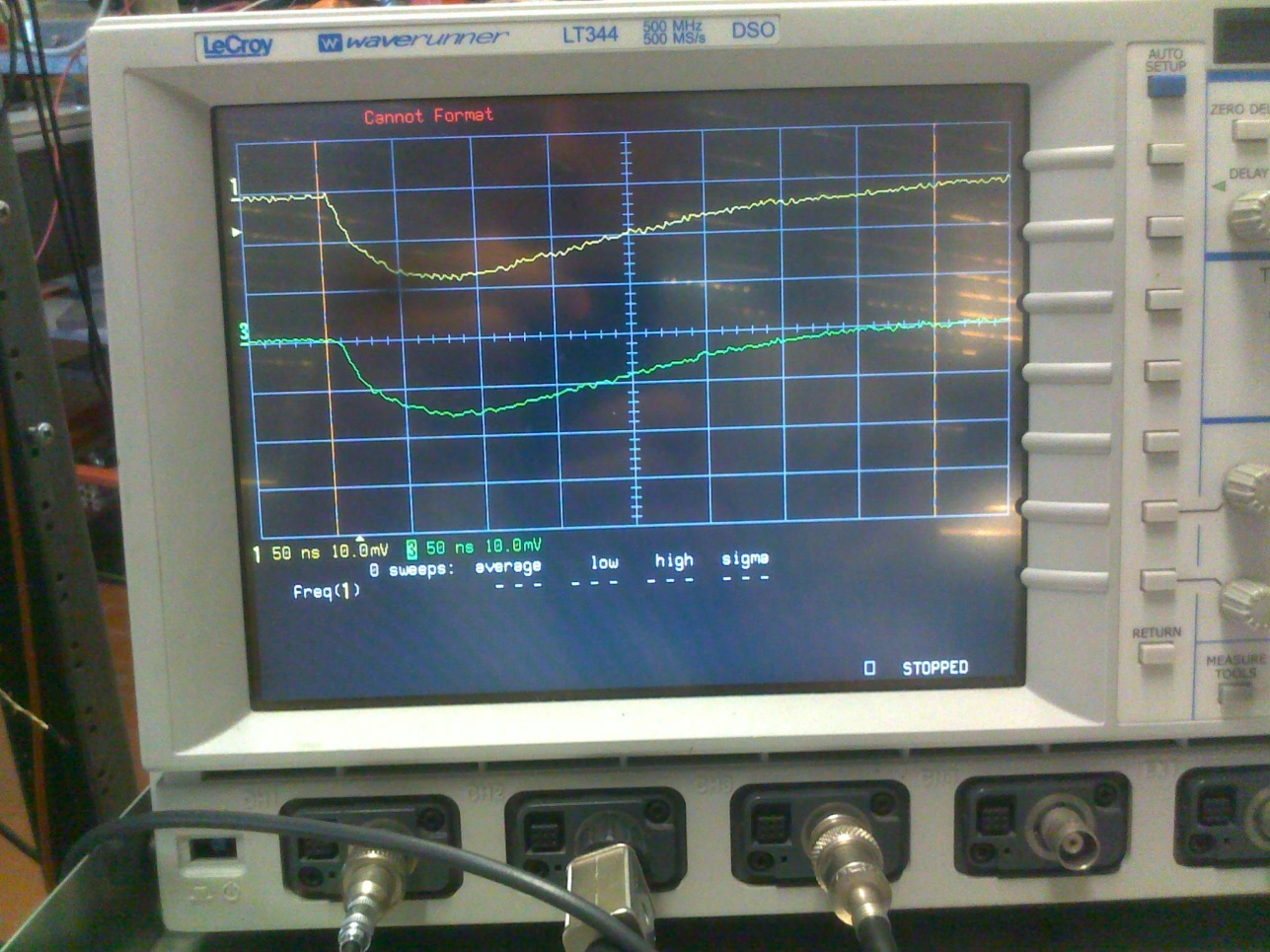 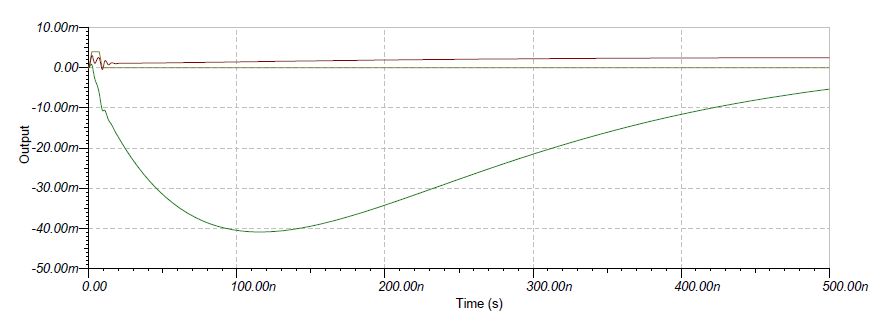 Incertezza sui parametri del modello SiPM: bisogna andare a tentativi
CDS 30/06/2014
Flavio Dal Corso
13
Da fare
Ultimare il disegno del preamplificatore(l’attuale PCB va rifatto, per un piccolo errore nel layout).
Studiare efficienza e uniformità di risposta dello scintillatore.
Eventualmente, studiare nuovo layout della fibra.
Studiare un guscio di plastica che alloggi preamplificatore e connettori, e che permetta in modo semplice il corretto allineamento dei SiPM con la fibra.
Possibilmente, integrare nell’elettronica di preamplificazione il generatore di Vbias con correzione del guadagno vs temperatura.
Produrre (almeno) 4 prototipi.
CDS 30/06/2014
Flavio Dal Corso
14
Richieste ai servizi
OE.
Revisione preamplificatore + montaggi: 2-3 settimane
Eventuale produzione circuito di polarizzazione: 1-2 settimane

OM.
Lavorazione lastre: 1 settimana
Disegno meccanico del guscio: 1 settimana CAD
Eventuale prototipo metallico del guscio: 1 settimana

Supporto da GrI e/o da GrII.
Rimettere in funzione il telescopio presente in lab GrI (acquisire il gas, recuperare il sw e l’hw disperso)
CDS 30/06/2014
Flavio Dal Corso
15
Richieste economiche
Il fabbisogno finanziario è molto modesto, poiché si presume di utilizzare risorse il larga misure esistenti. L’acquisto dei SiPM, fibra WLS, scintillatore e del sistema QuarkNet per i prototipi è finanziato dalla Regione Trentino e da FBK.
Voci di spesa al momento previste:
Gas per il telescopio: ~500 €/mese
Guscio di plastica – stampo per estrusione ?? €
MI ? €
Un PC per DAQ
Un (altro) set da QuarkNet (< 2000$)
CDS 30/06/2014
Flavio Dal Corso
16
Partecipanti
Ignazio Lazzizzera
Flavio Dal Corso
Pierluigi Zotto (≤ 20%)
Gabriele Simi ????
Supporto dedicato dall’OE
CDS 30/06/2014
Flavio Dal Corso
17